ЛЕСНЫЕ ПОЖАРЫ
УЧИТЕЛЬ БИОЛОГИИ
МОУ СОШ №2 Г.ТОРОПЕЦ
ТВЕРСКАЯ ОБЛАСТЬ
АКСЕНОВА ОЛЬГА АЛЕКСЕЕВНА
Актуальность темы:
ЛЕСА-ЭТО ЛЕГКИЕ НАШЕ ПЛАНЕТЫ,БЕСЦЕННОЕ БОГАТСТВО,НО ИХ УНИЧТОЖЕНИЕ ПРИОБРЕТАЕТ ОГРОМНЫЕ РАЗМЕРЫ
ЦЕЛЬ РАБОТЫ:
Изучить причины и последствия лесных пожаров
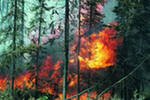 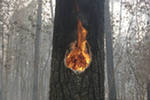 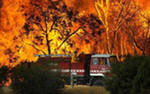 Лесной пожар – это стихийное, неуправляемое распространение огня по лесным площадям
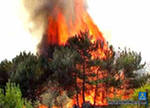 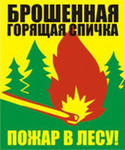 Наиболее распространенными естественными причинами больших лесных пожаров на Земле обычно являются молнии.
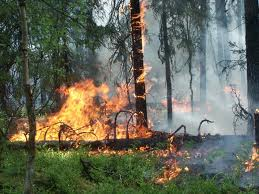 Размеры пожаров делают возможным их визуальное наблюдение даже из космоса.
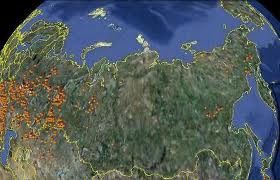 Лесные пожары способствуют распространению вредных насекомых и дереворазрушающих грибов, ухудшают почвенные условия. многие животные гибнут, другие уходят с территорий пожарищ в другие места в поисках пропитания.
Многие животные гибнут, другие уходят с территорий пожарищ в другие места в поисках пропитания.
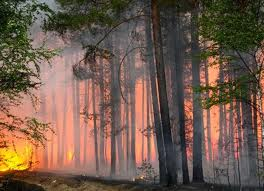 При этом породный состав леса изменяется. «Если лес пройден верховым пожаром, то в первые годы после пожара там будет лишь пустыня»
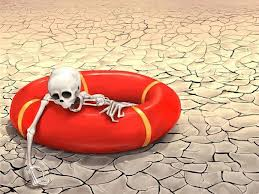 Через два-три года появятся иван-чай и малина, которые растут на пепелищах.
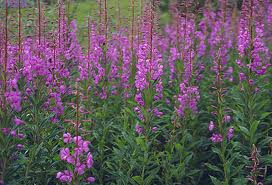 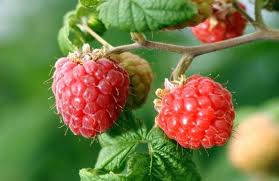 До возникновения подлеска пройдет пять лет, а первыми появившимся здесь деревом станет береза или осина.
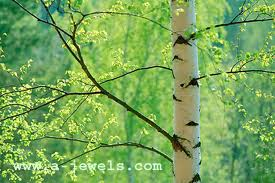 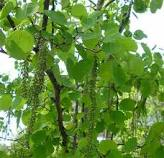 При пожаре наиболее уязвимыми являются лиственные породы, такие, как дуб, липа, ясень.
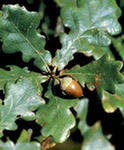 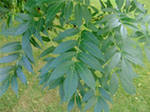 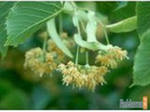 . Хвойные деревья по-разному справляются с огнем. Если пожар произошел в еловом лесу, то ель выгорит полностью и не восстановится.
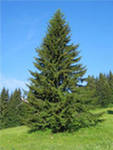 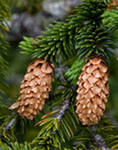 . Менее других деревьев подвержена выгоранию сосна, которая выдерживает низовые пожары.
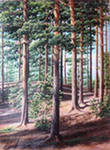 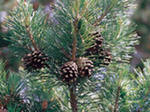 Крупные деревья, скорее всего, переживут пожар, а мелкие деревья, у которых кора не такая толстая, погибнут. Выгорает подрост, и остаются старые деревья. Это приведет к старению леса.
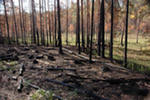 Вывод:
Необходимо проводить масштабные мероприятия по охране лесов, т.к. уничтожение лесов может привести к глобальной экологической катастрофе.
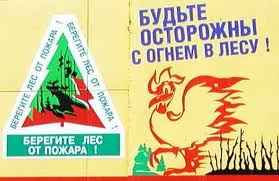 Список литературы:
Охрана лесов от пожаров в современных условиях. Материалы международной научно–практической конференции. Издательство КПБ. Хабаровск, 2002.–343 с. 
Лесные странички (Выпуск №1 – о пожарах). Комсомольск-на-Амуре, 2002.-11
Ю.Г. Марков, Социальная экология. Взаимодействие общества и природы. Издательская компания Лада. Новосибирск, 2001.- 201 – 202 с.
Г.В. Гуков, Дальневосточное лесоводство. Учебное пособие. Владивосток: Издательство Дальневосточного ун-та, 1989.-260 с.
РГ (Федеральный выпуск) N5254 от 9 августа 2010 г.
Грани.Ру, 9 августа 2010
Передача «Дневник губернатора» на радиостанции «Эхо Москвы», 09.08.2010
Департамент здравоохранения Кировской области (http://www.medkirov.ru/news/docid/462F27)